Wildfire Impact on Ozone in California
Andrew Chen
Wildfires release NOx and VOCs, which cause elevated ozone concentrations in the atmosphere.
Photochemical reactions and ozone production can also occur in smoke plumes on the timescale of hours or less
Estimates that biomass contributes globally about 10% to the tropospheric ozone
Regional scale, they can have a much stronger impact
California has a significant amount of wildfires and a large population
Biomass Burning and Ozone
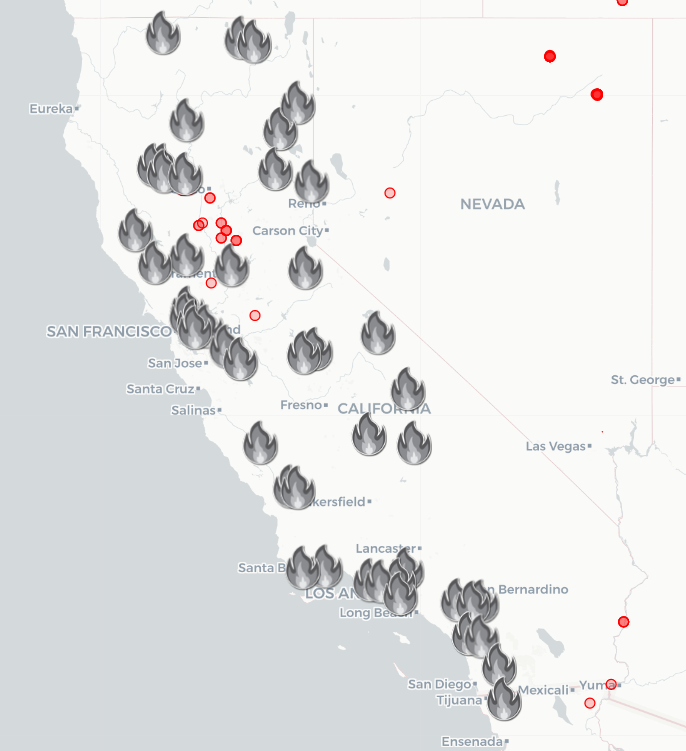 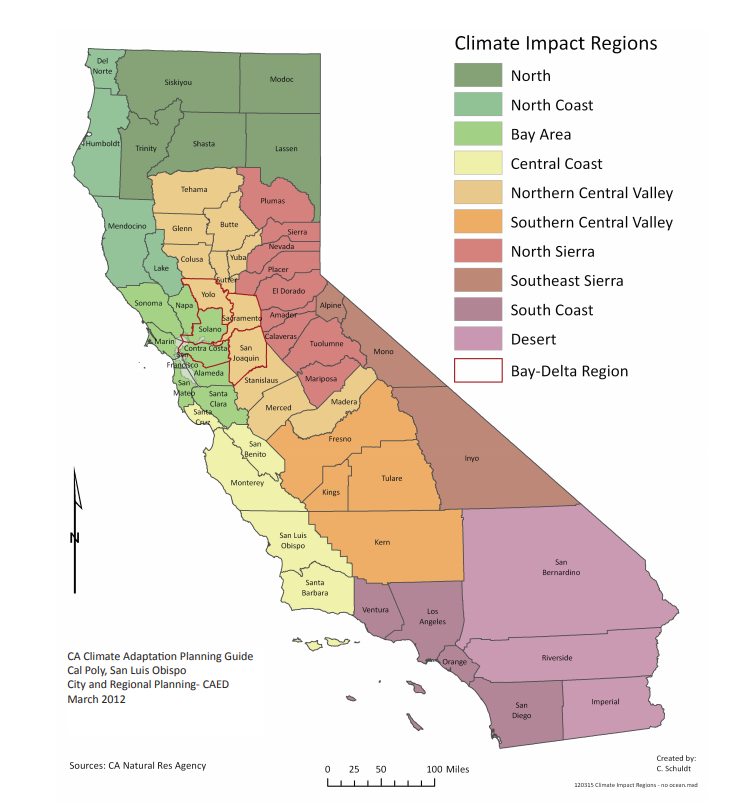 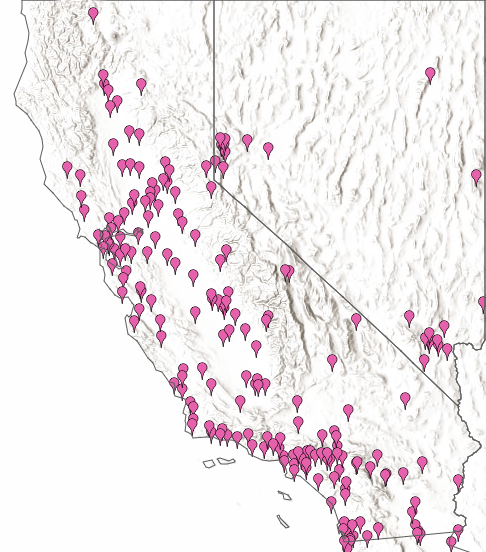 Wildfires in 2019
Impact Regions
EPA Observational Data
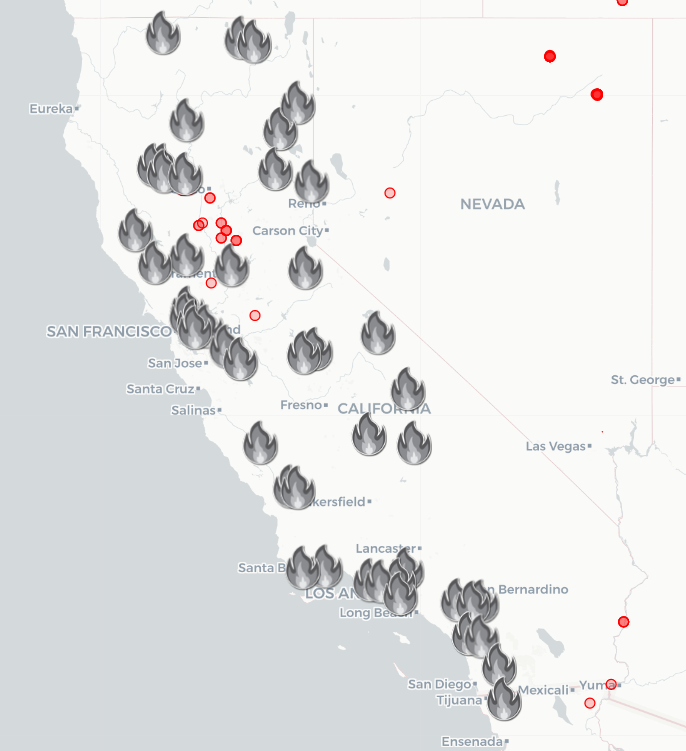 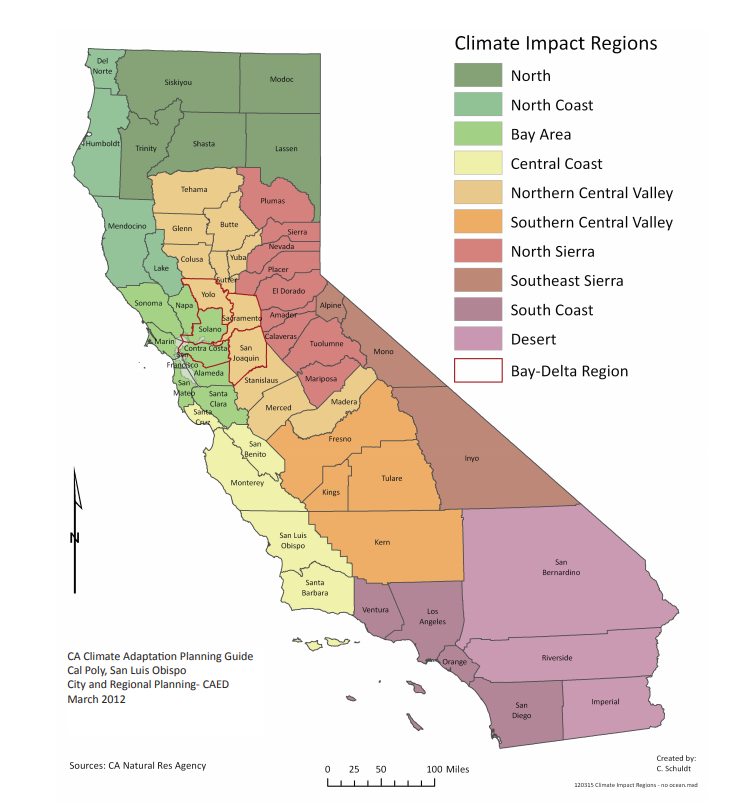 Impact Regions
Wildfires in 2019
Seasonal Ozone Trends
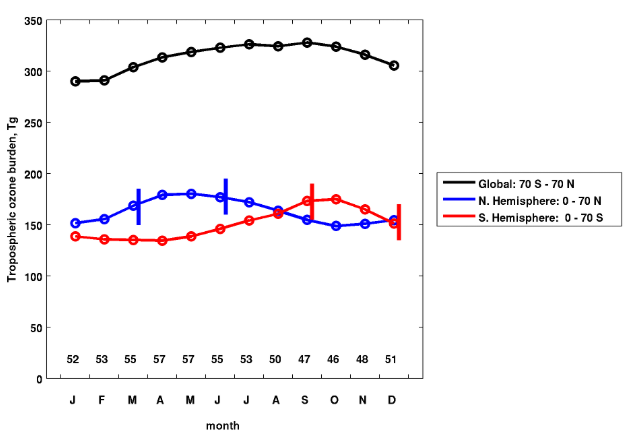 Generally have a spring maximum and an autumn minimum for both hemispheres (Cooper 2014)
Ozone begins increasing again in the winter
Spring/Summer maximum due to photochemical production associated with anthropogenic emissions of NOx, hydrocarbons, and CO from combustion of fossil fuels and biogenic activity
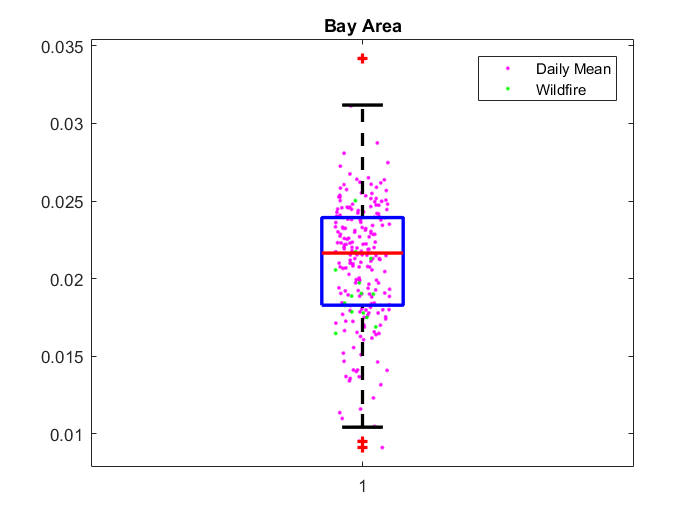 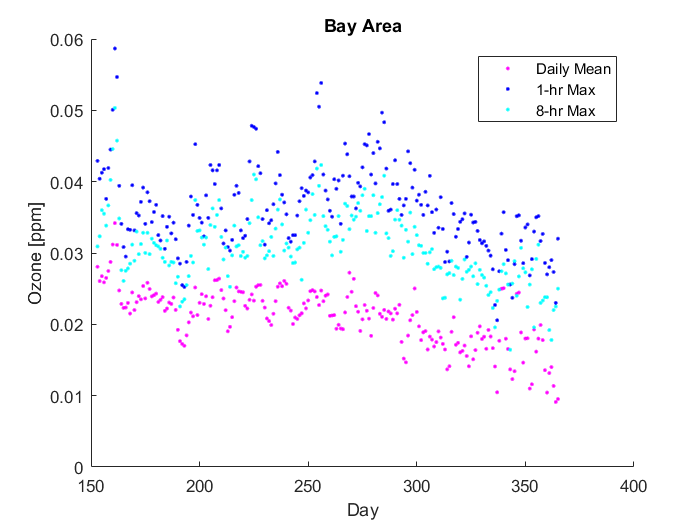 Bay Area Impact Region
Surprisingly-low mean ozone concentrations even during wildfire event
Kincade Wildfire (and subsequent smaller wildfires caused by it) occurred during an “extreme wind event”
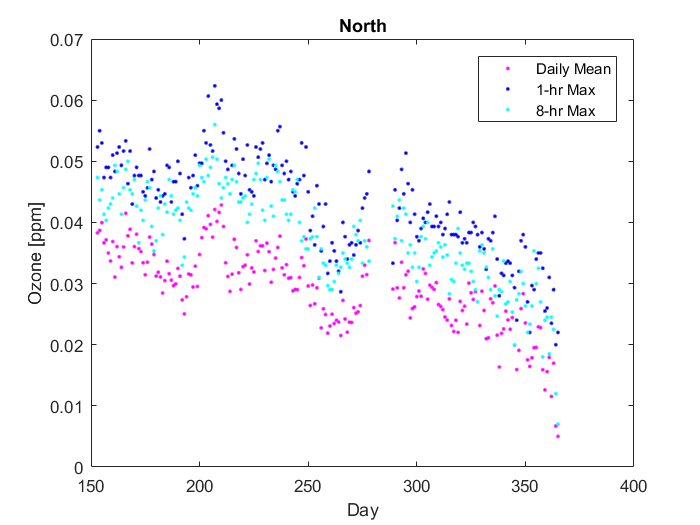 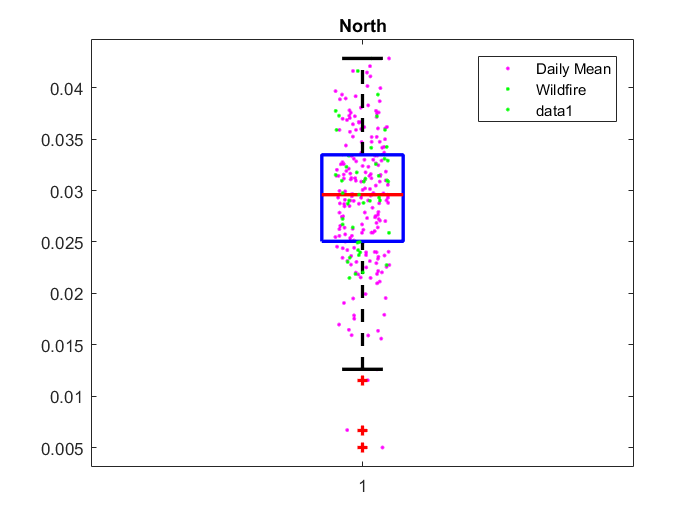 North Impact Region
Not many of the sites were near wildfires
Rural, mountainous and forested area
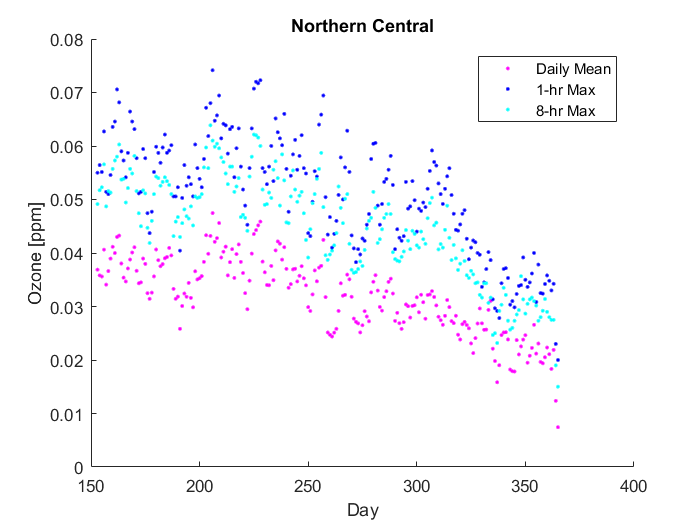 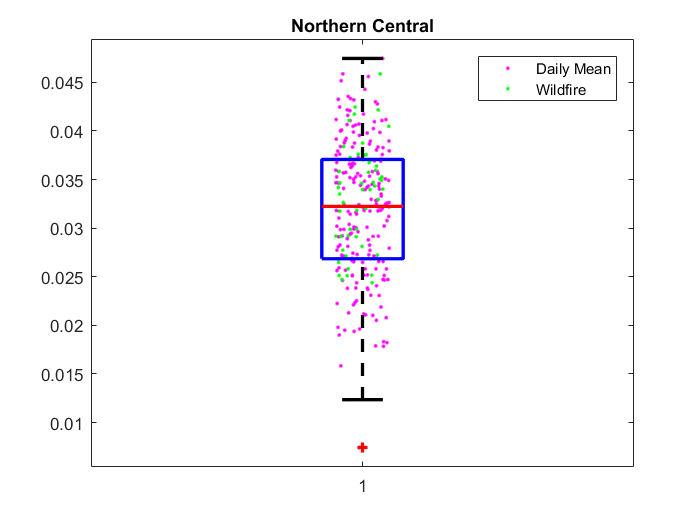 Northern Central Impact Region
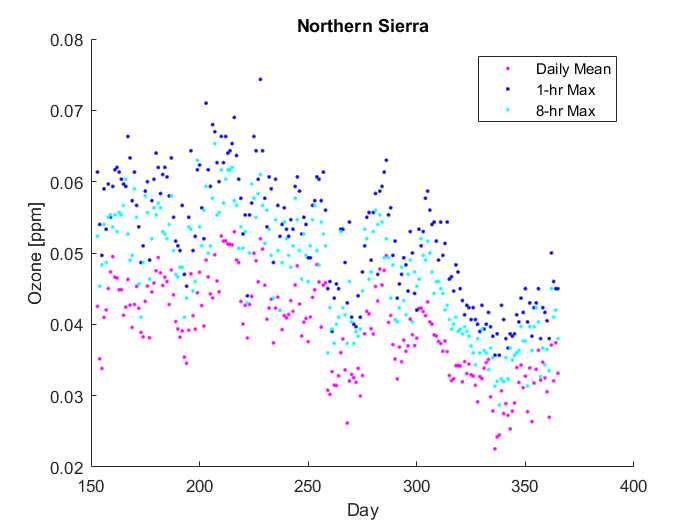 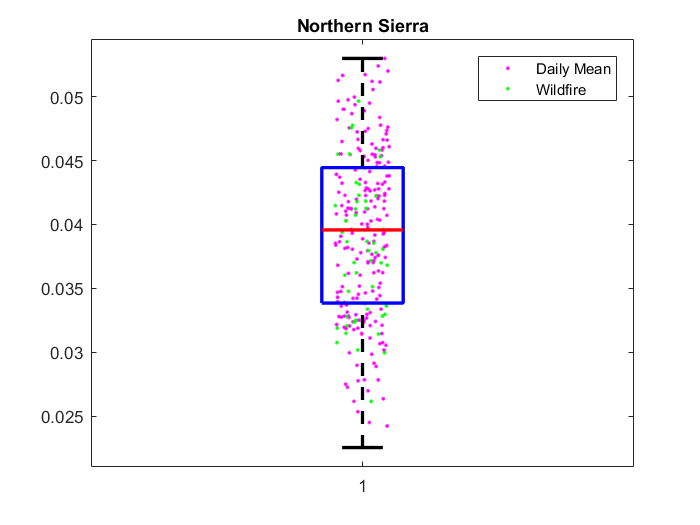 North Sierra Impact Region
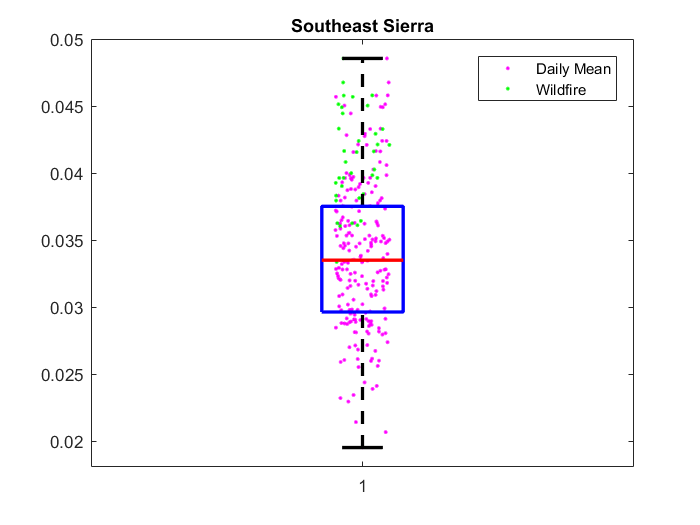 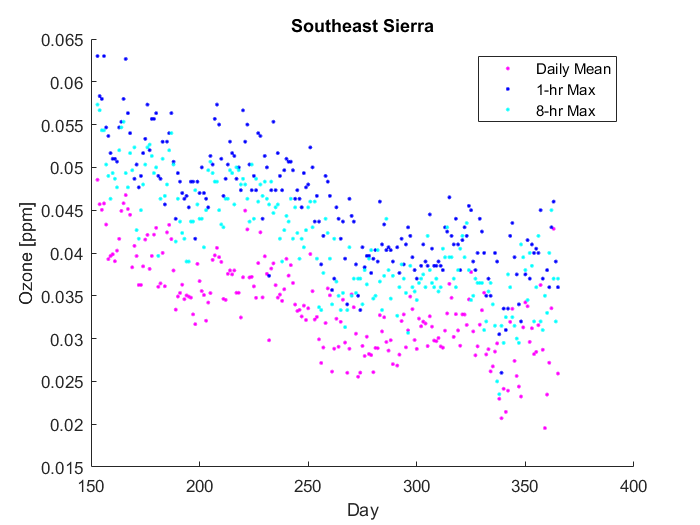 Southeast Sierra Impact Region
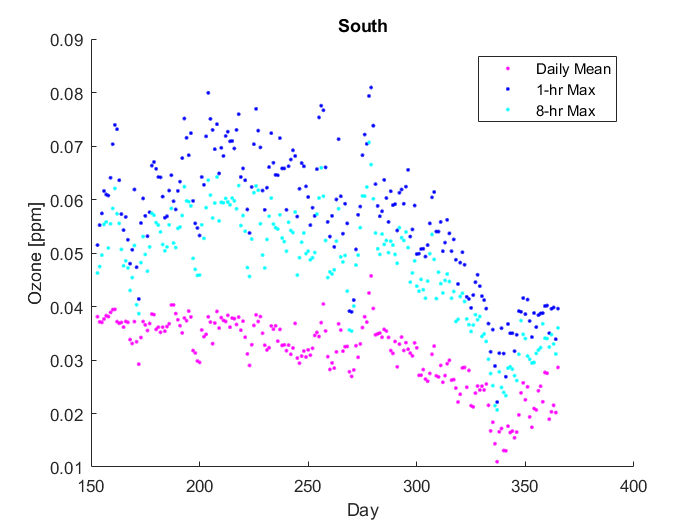 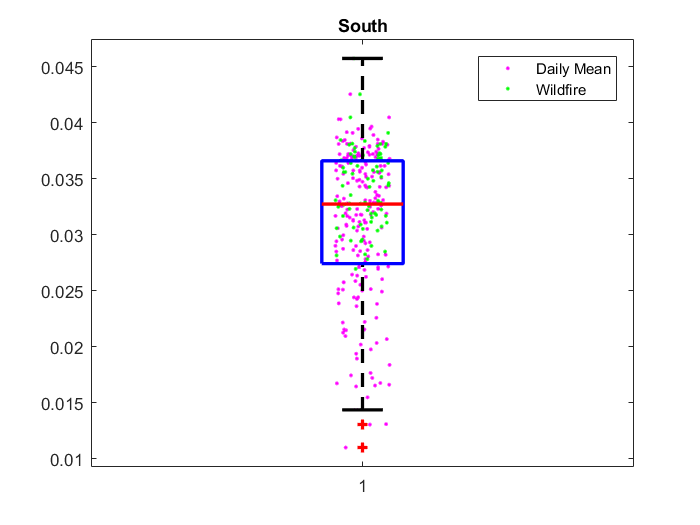 South Coast Impact Region
Conclusions
Ozone levels still generally followed seasonal trend
Clear, significant spikes of ozone levels that may correspond with wildfires
Ozone concentrations during wildfire events may not necessarily be measured to be higher than average, though this can be due to a variety of reasons (extreme weather events)
Could investigate weighted mean routine(?)
Looking forward, might need to tighten up ranges when examining wildfire events and can compare data to a different year with more wildfires (2018 had ~1.9 million acres burned vs. 2019 which had 260k)
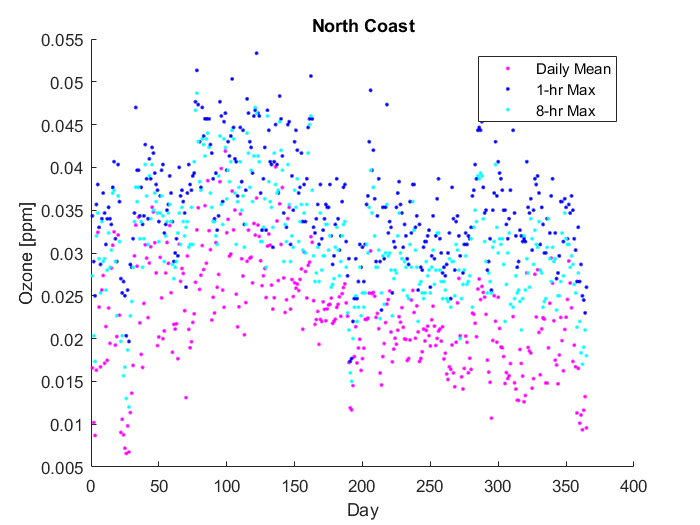 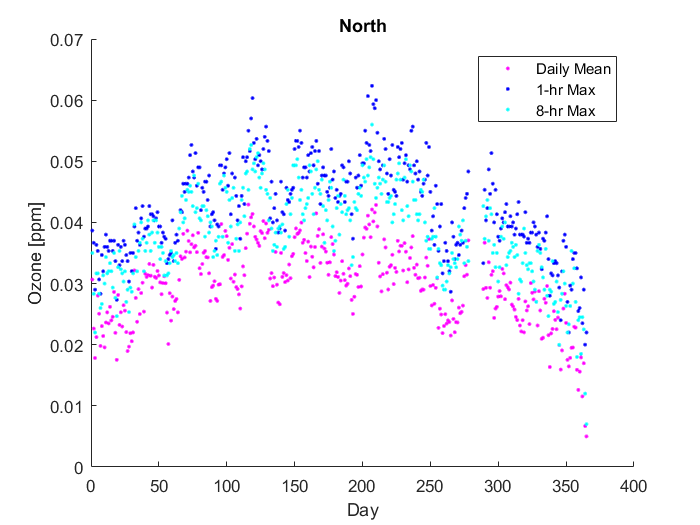 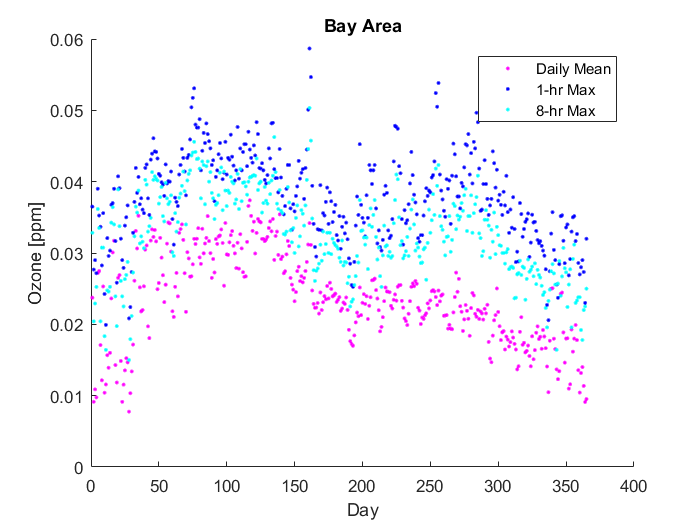 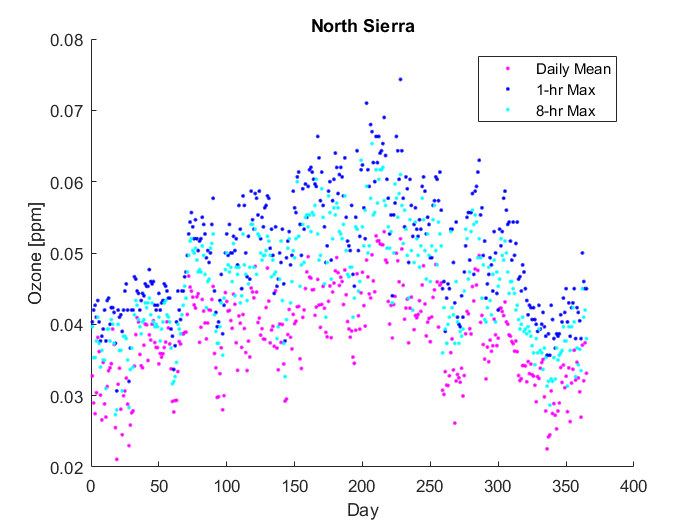 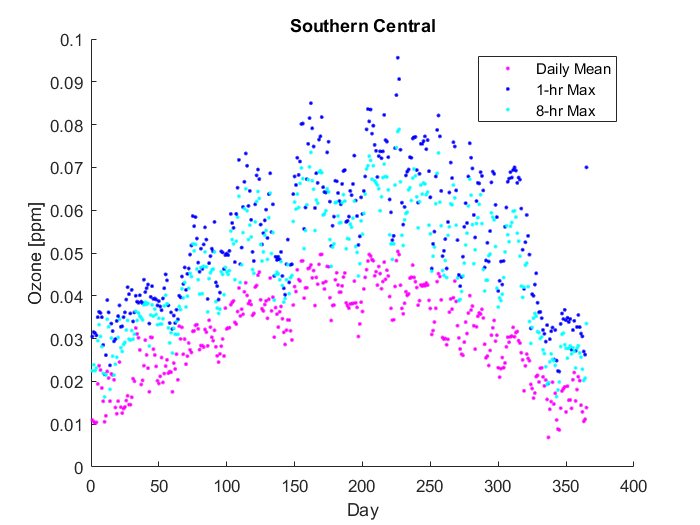 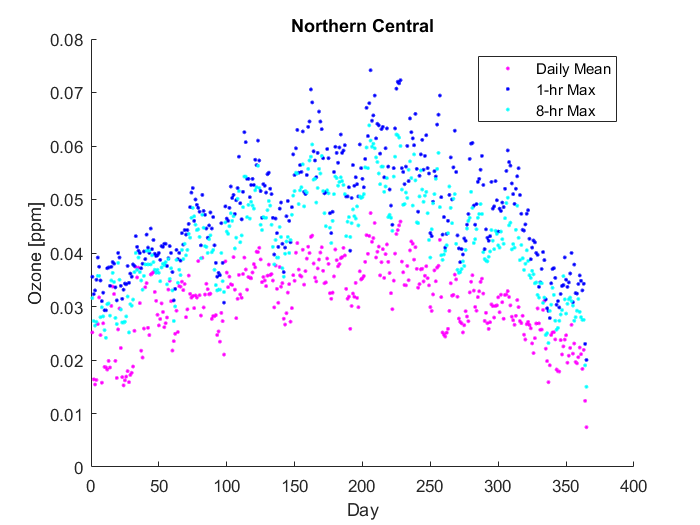 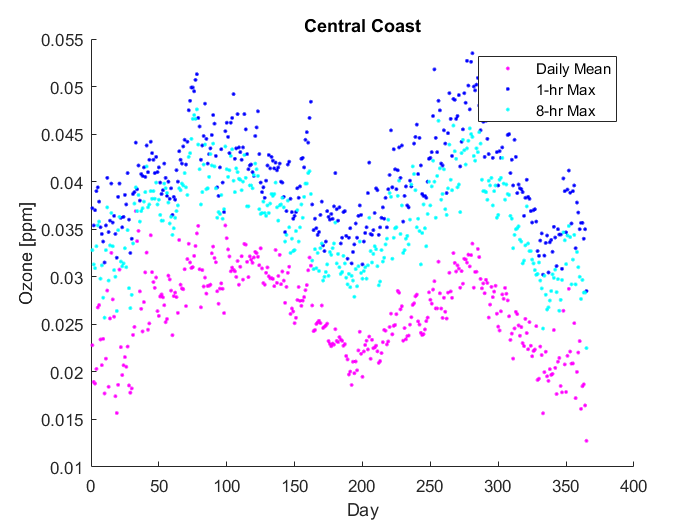 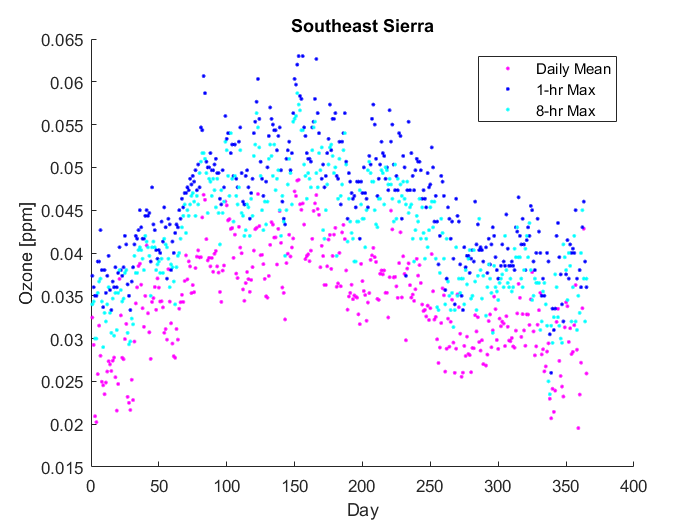 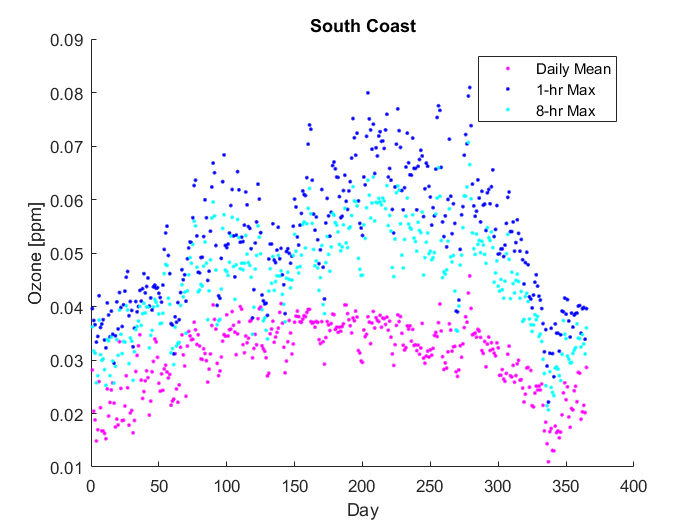